Тема:
Технологические проблемы и пути их решения 
при автоматизации операций ведения бюджетного учета и формирования бюджетной отчетности в части кассового исполнения Федерального бюджета, 
кассового обслуживания исполнения бюджетов бюджетной системы РФ, кассового обслуживания бюджетных учреждений, автономных учреждений и иных организаций в органах Федерального казначейства
Докладчик: Баранова К.Ю.
1
Главная книга
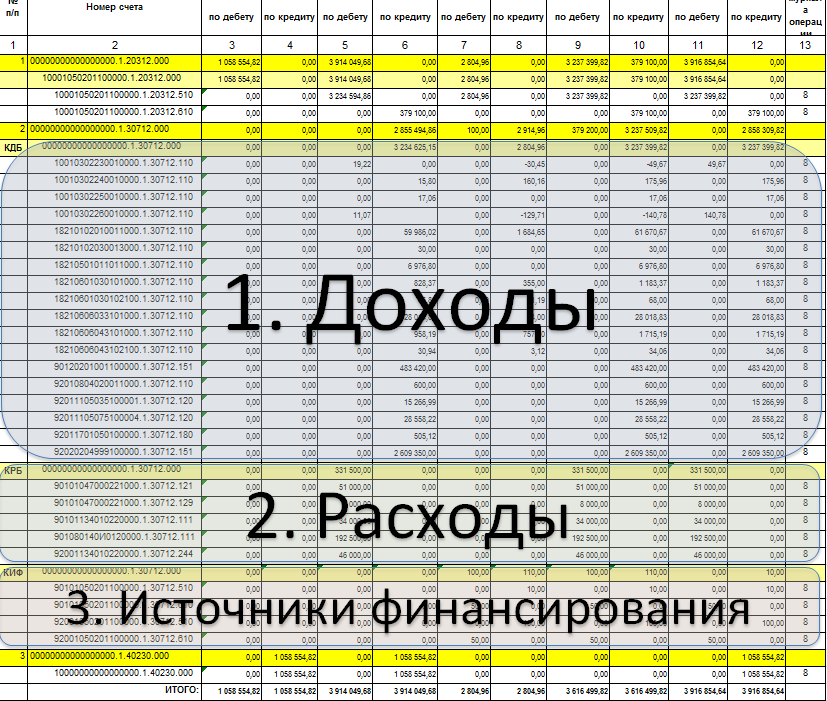 2
Тип КБК
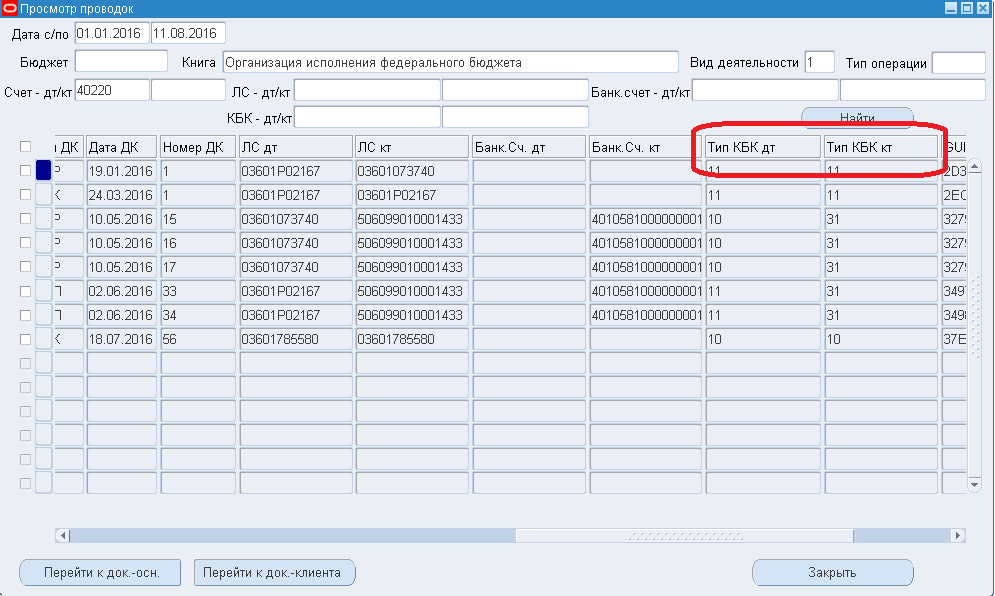 3
Изменение типа КБК в проводке
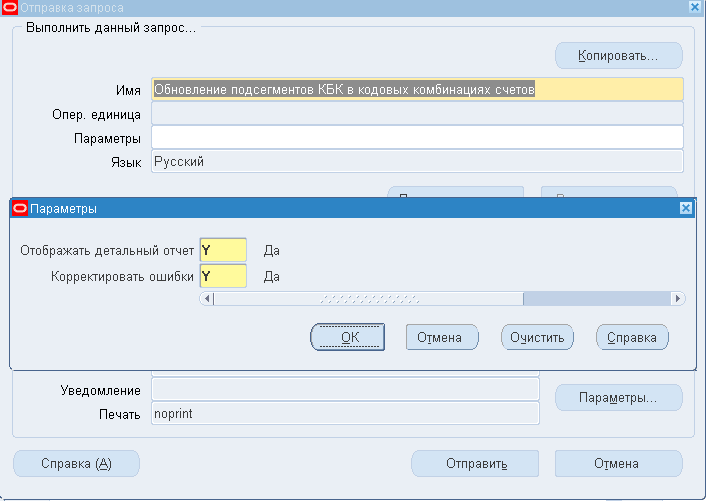 4
Особенности  формирования регистра «Главная книга»
КБК 00000000000000000000 по счету БУ 40210 -  раздел «КДБ»
КБК 00000000000000000000 по счету БУ 40220 – раздел «КРБ»
КБК 00000000000000000000 по другим  счетам БУ – раздел «КИФ»
КБК ХХХ00000000000000000 по всем счетам – раздел «КИФ»






Информация в разделе База знаний СУИ JIRA  SF-462508
Информация в разделе База знаний СУИ JIRA - KB-750
5
ВЕДОМОСТЬ УЧЕТА ВНУТРЕННИХ РАСЧЕТОВ МЕЖДУ ОРГАНАМИ, ОСУЩЕСТВЛЯЮЩИМИ КАССОВОЕ ОБСЛУЖИВАНИЕ ИСПОЛНЕНИЯ БЮДЖЕТА Формирование из меню Навигатора ППО «АСФК»
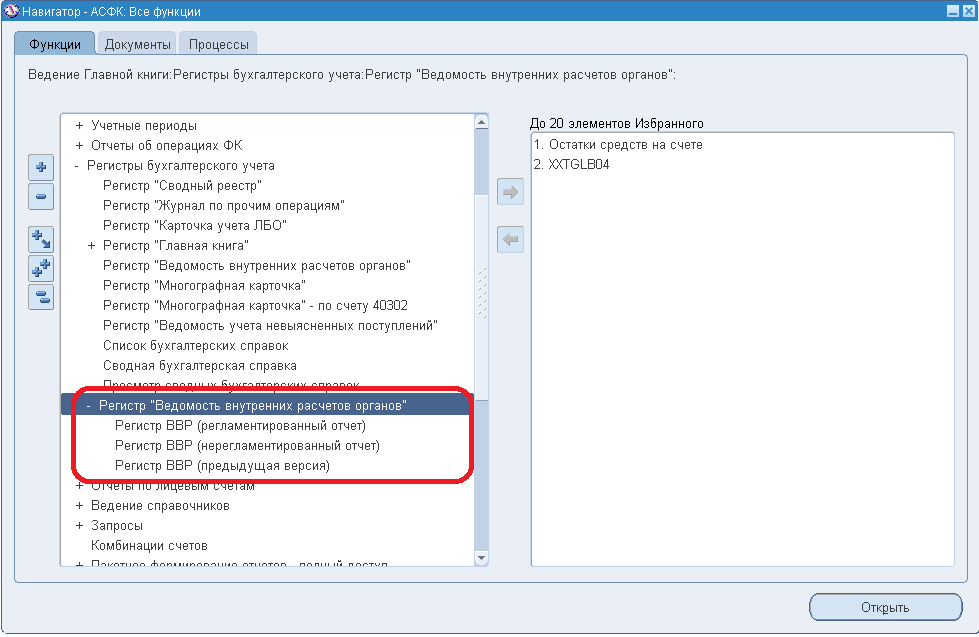 6
РЕГЛАМЕНТИРОВАННАЯ ВЕДОМОСТЬ УЧЕТА ВНУТРЕННИХ РАСЧЕТОВ МЕЖДУ ОРГАНАМИ, ОСУЩЕСТВЛЯЮЩИМИ КАССОВОЕ ОБСЛУЖИВАНИЕ ИСПОЛНЕНИЯ БЮДЖЕТА Пример параметров формирования регистра
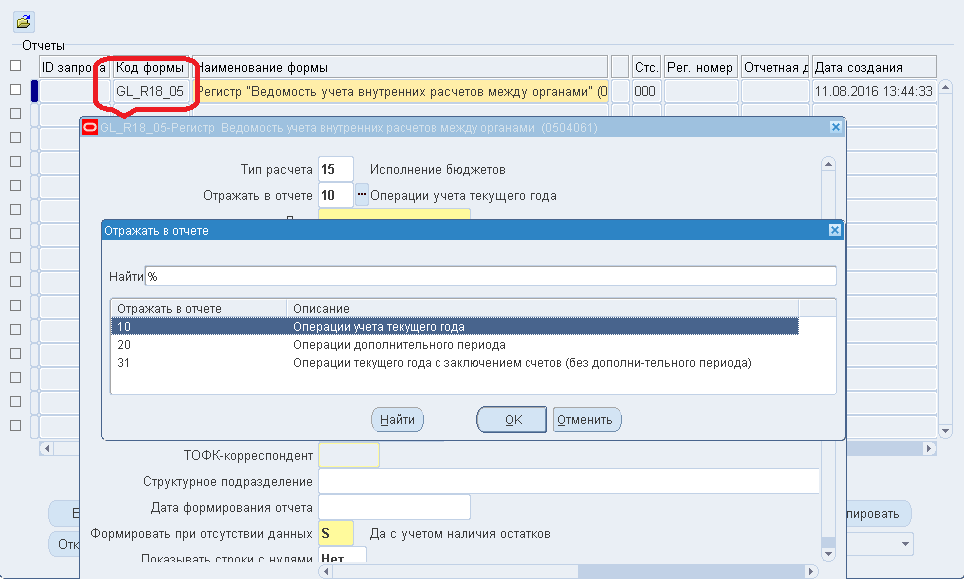 7
РЕГЛАМЕНТИРОВАННАЯ ВЕДОМОСТЬ УЧЕТА ВНУТРЕННИХ РАСЧЕТОВ МЕЖДУ ОРГАНАМИ, ОСУЩЕСТВЛЯЮЩИМИ КАССОВОЕ ОБСЛУЖИВАНИЕ ИСПОЛНЕНИЯ БЮДЖЕТА  Пример сформированного регистра
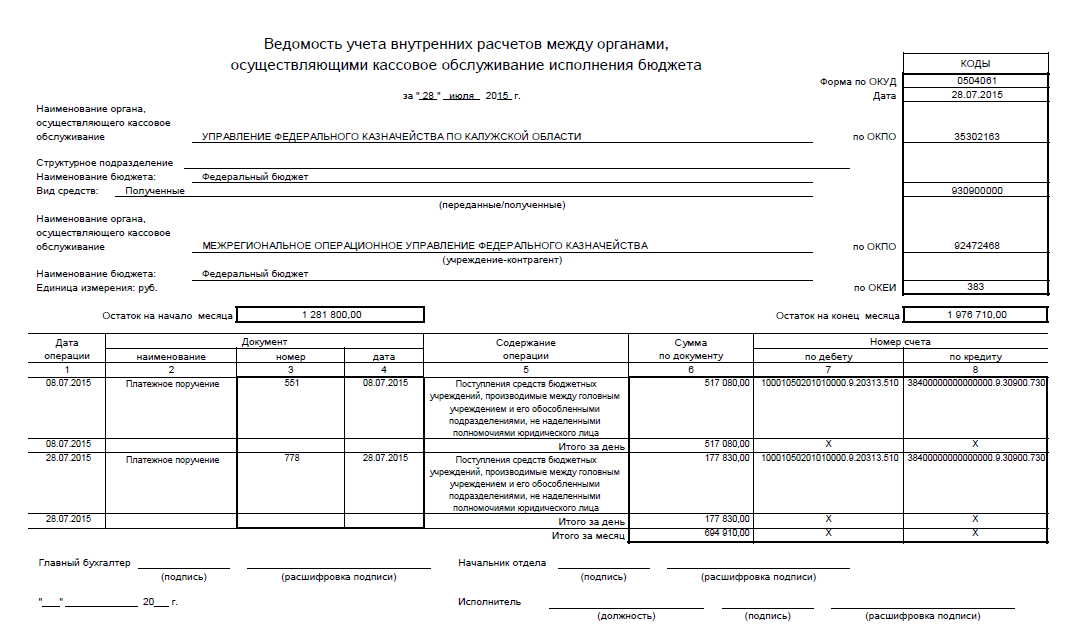 8
РЕГЛАМЕНТИРОВАННАЯ ВЕДОМОСТЬ УЧЕТА ВНУТРЕННИХ РАСЧЕТОВ МЕЖДУ ОРГАНАМИ, ОСУЩЕСТВЛЯЮЩИМИ КАССОВОЕ ОБСЛУЖИВАНИЕ ИСПОЛНЕНИЯ БЮДЖЕТА Пример параметров формирования регистра по НУБП за последний день года с заключением счетов
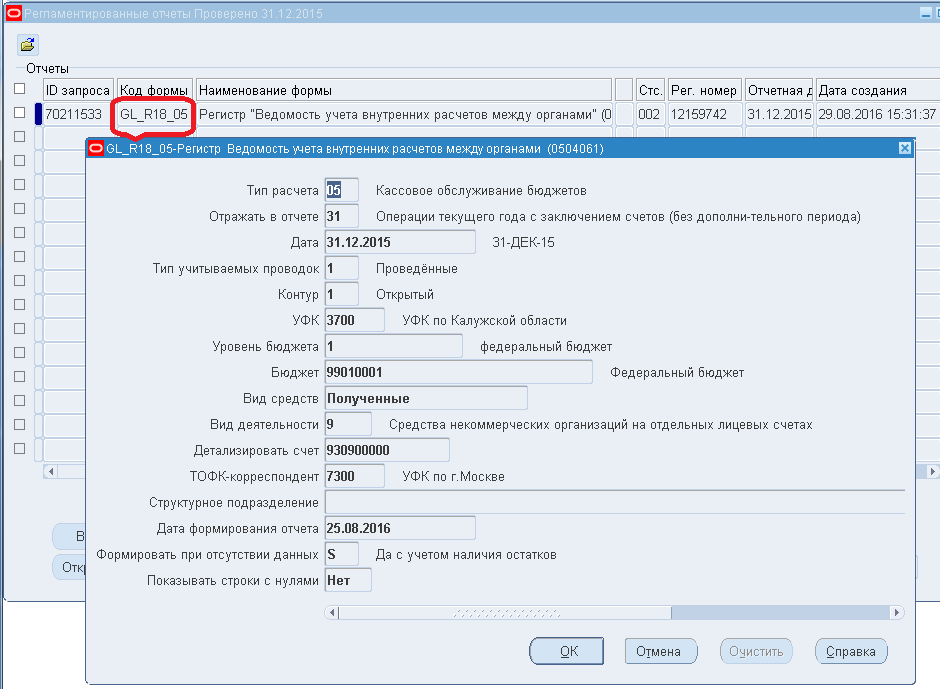 9
РЕГЛАМЕНТИРОВАННАЯ ВЕДОМОСТЬ УЧЕТА ВНУТРЕННИХ РАСЧЕТОВ МЕЖДУ ОРГАНАМИ, ОСУЩЕСТВЛЯЮЩИМИ КАССОВОЕ ОБСЛУЖИВАНИЕ ИСПОЛНЕНИЯ БЮДЖЕТА Пример регистра, сформированного по НУБП за последний день года с заключением счетов
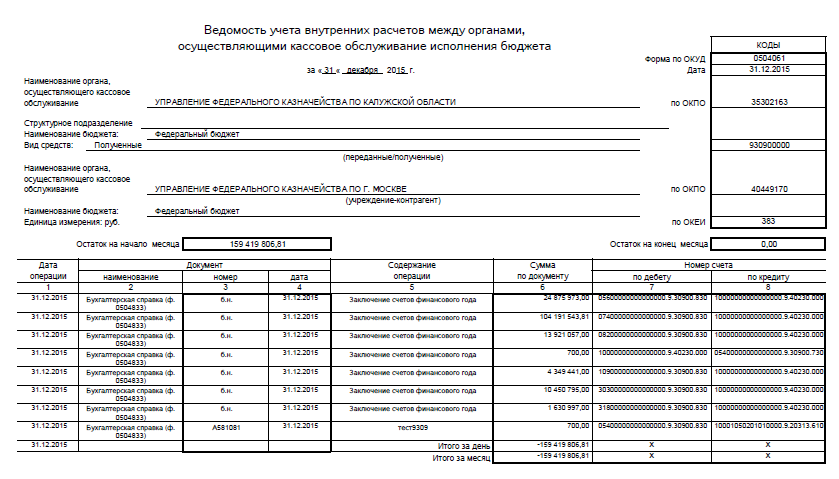 10
НЕРЕГЛАМЕНТИРОВАННАЯ ВЕДОМОСТЬ УЧЕТА ВНУТРЕННИХ РАСЧЕТОВ МЕЖДУ ОРГАНАМИ, ОСУЩЕСТВЛЯЮЩИМИ КАССОВОЕ ОБСЛУЖИВАНИЕ ИСПОЛНЕНИЯ БЮДЖЕТА Пример параметров формирования регистра за весь дополнительный период без заключения счетов
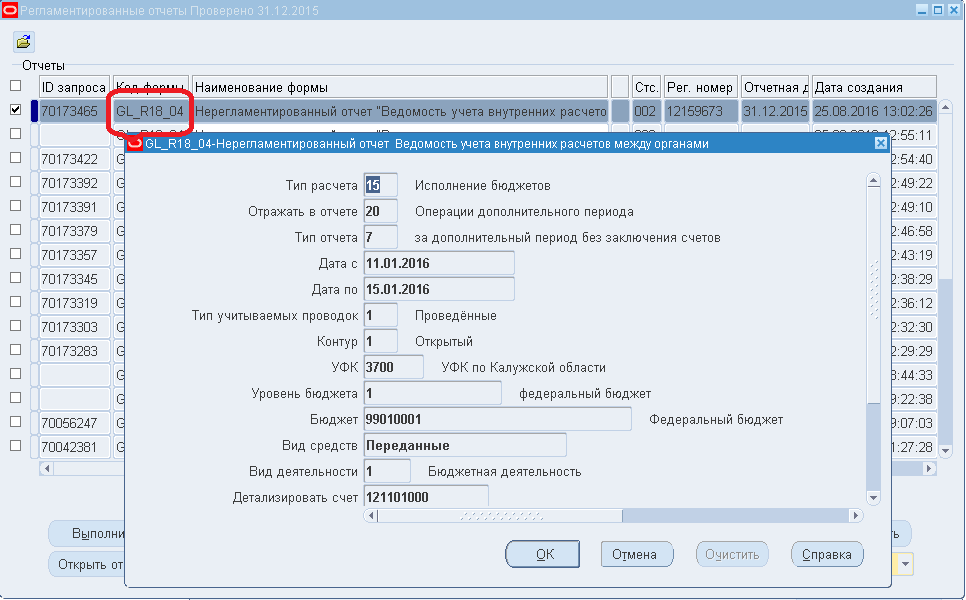 11
НЕРЕГЛАМЕНТИРОВАННАЯ ВЕДОМОСТЬ УЧЕТА ВНУТРЕННИХ РАСЧЕТОВ МЕЖДУ ОРГАНАМИ, ОСУЩЕСТВЛЯЮЩИМИ КАССОВОЕ ОБСЛУЖИВАНИЕ ИСПОЛНЕНИЯ БЮДЖЕТА Пример регистра, сформированного за весь дополнительный период без заключения счетов
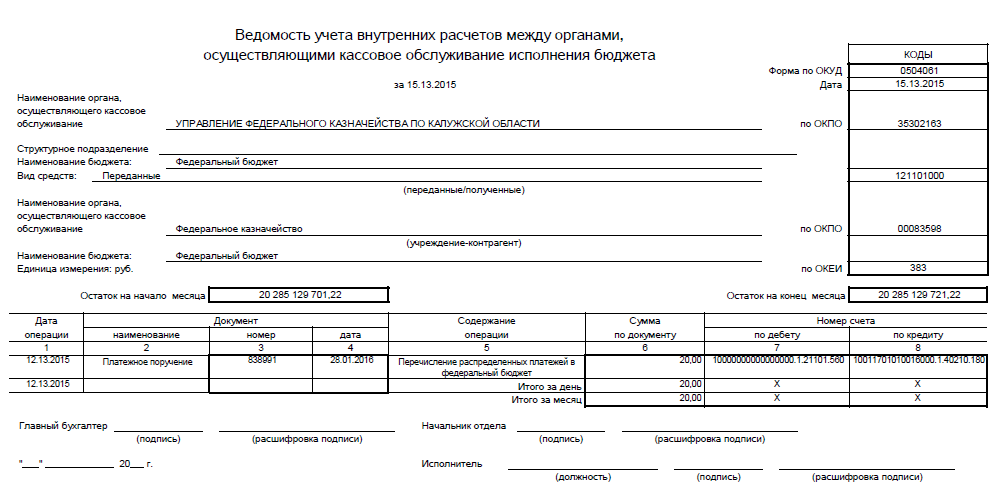 12
НЕРЕГЛАМЕНТИРОВАННАЯ ВЕДОМОСТЬ УЧЕТА ВНУТРЕННИХ РАСЧЕТОВ МЕЖДУ ОРГАНАМИ, ОСУЩЕСТВЛЯЮЩИМИ КАССОВОЕ ОБСЛУЖИВАНИЕ ИСПОЛНЕНИЯ БЮДЖЕТА Пример параметров формирования регистра за произвольный период и дополнительный период с заключением счетов
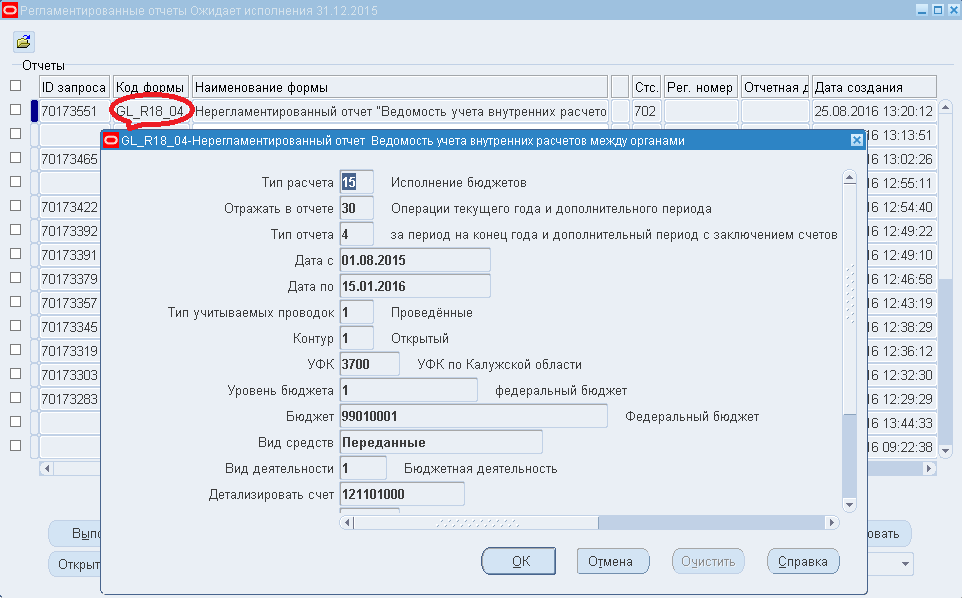 13
НЕРЕГЛАМЕНТИРОВАННАЯ ВЕДОМОСТЬ УЧЕТА ВНУТРЕННИХ РАСЧЕТОВ МЕЖДУ ОРГАНАМИ, ОСУЩЕСТВЛЯЮЩИМИ КАССОВОЕ ОБСЛУЖИВАНИЕ ИСПОЛНЕНИЯ БЮДЖЕТА Пример регистра, сформированного за произвольный период и дополнительный период с заключением счетов
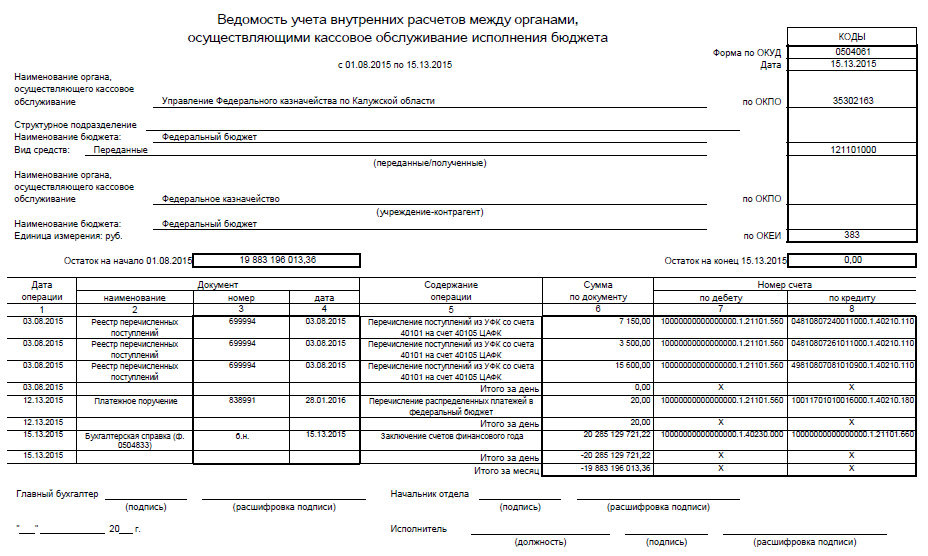 14
НЕРЕГЛАМЕНТИРОВАННАЯ ВЕДОМОСТЬ УЧЕТА ВНУТРЕННИХ РАСЧЕТОВ МЕЖДУ ОРГАНАМИ, ОСУЩЕСТВЛЯЮЩИМИ КАССОВОЕ ОБСЛУЖИВАНИЕ ИСПОЛНЕНИЯ БЮДЖЕТА Пример параметров формирования регистра за один день
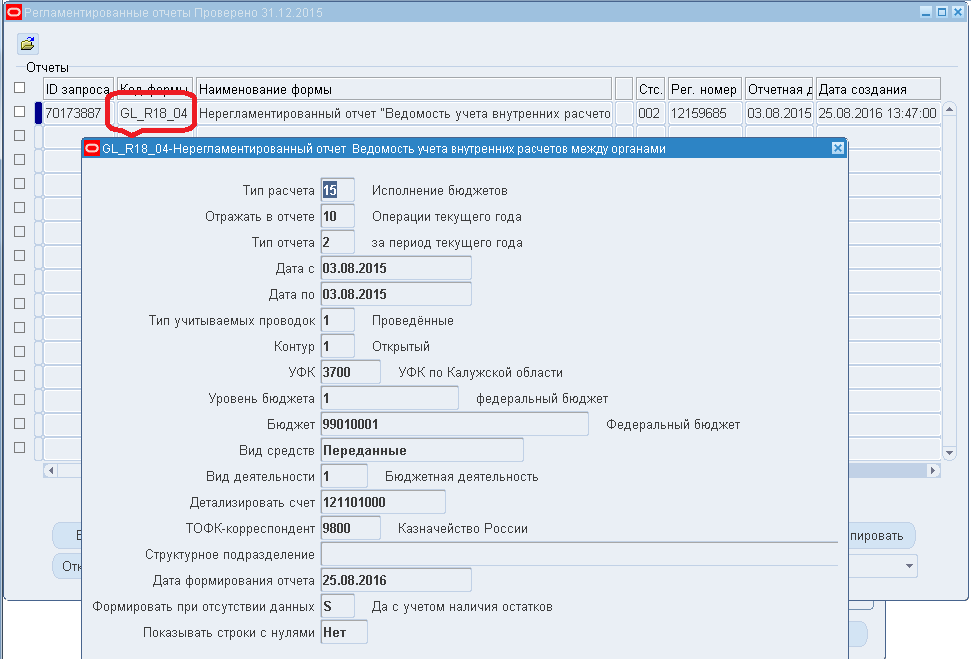 15
НЕРЕГЛАМЕНТИРОВАННАЯ ВЕДОМОСТЬ УЧЕТА ВНУТРЕННИХ РАСЧЕТОВ МЕЖДУ ОРГАНАМИ, ОСУЩЕСТВЛЯЮЩИМИ КАССОВОЕ ОБСЛУЖИВАНИЕ ИСПОЛНЕНИЯ БЮДЖЕТА Пример регистра, сформированного за один день
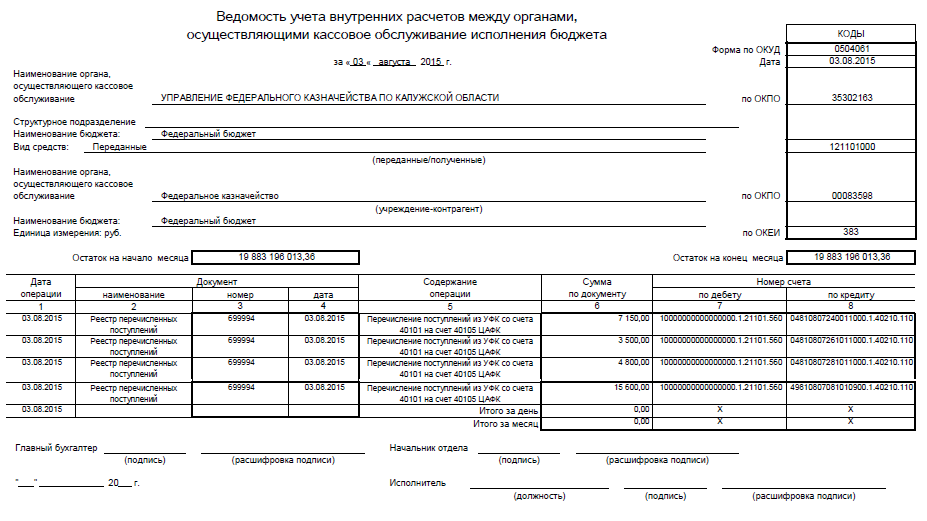 16
НЕРЕГЛАМЕНТИРОВАННАЯ ВЕДОМОСТЬ УЧЕТА ВНУТРЕННИХ РАСЧЕТОВ МЕЖДУ ОРГАНАМИ, ОСУЩЕСТВЛЯЮЩИМИ КАССОВОЕ ОБСЛУЖИВАНИЕ ИСПОЛНЕНИЯ БЮДЖЕТА Пример параметров формирования регистра по НУБП за последний день года без заключения счетов
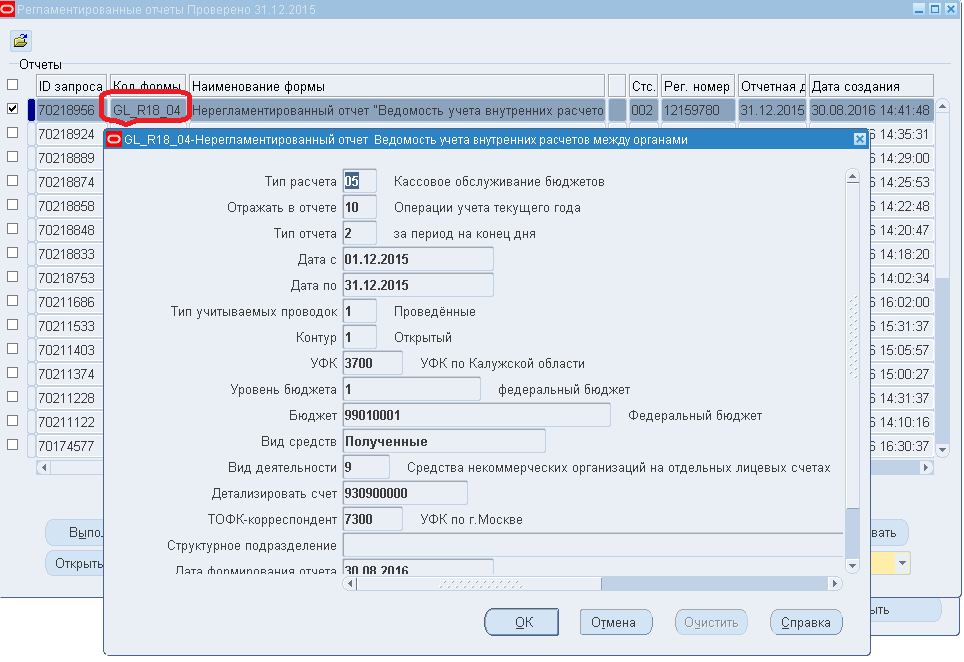 17
НЕРЕГЛАМЕНТИРОВАННАЯ ВЕДОМОСТЬ УЧЕТА ВНУТРЕННИХ РАСЧЕТОВ МЕЖДУ ОРГАНАМИ, ОСУЩЕСТВЛЯЮЩИМИ КАССОВОЕ ОБСЛУЖИВАНИЕ ИСПОЛНЕНИЯ БЮДЖЕТА Пример регистра по НУБП за последний день года без заключения счетов.
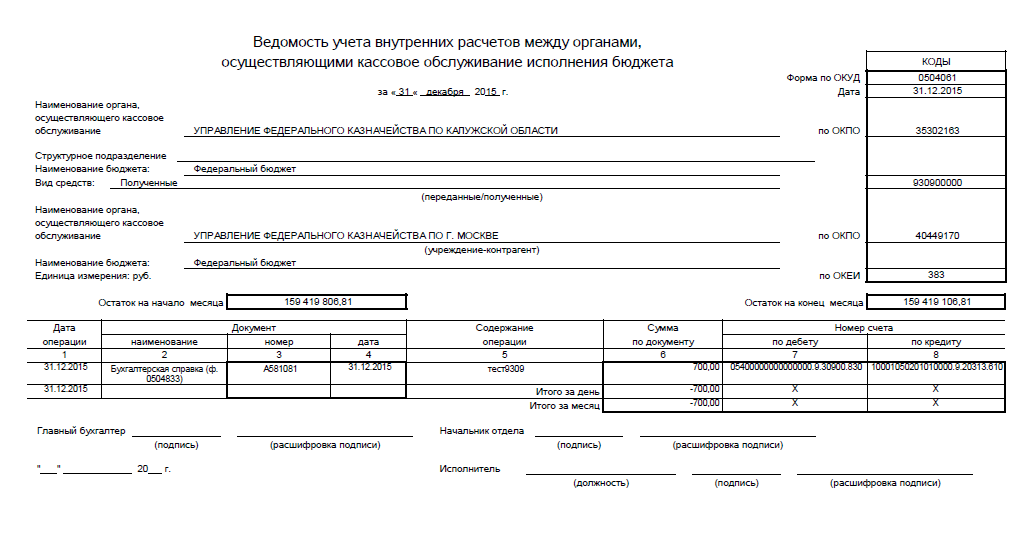 18
АКТ О РЕЗУЛЬТАТАХ ИНВЕНТАРИЗАЦИИ (ф.0504835) Формирование из меню Навигатора ППО «АСФК»
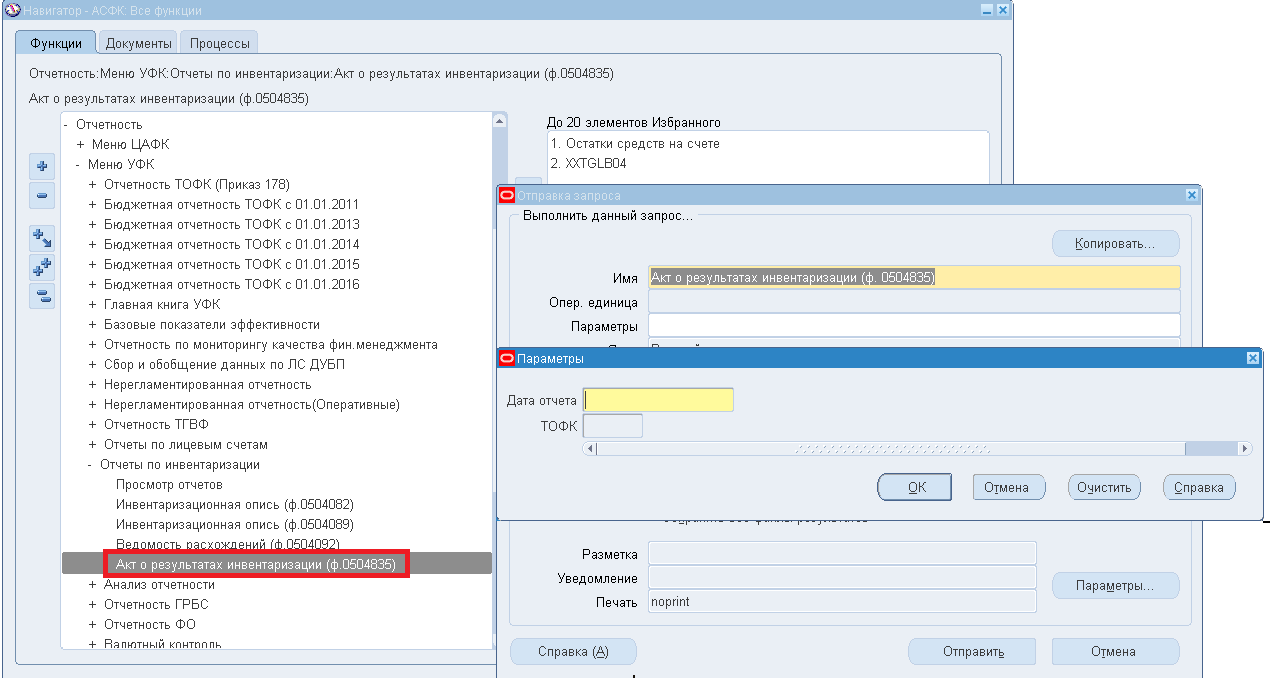 19
Форма для заполнения  АКТА О РЕЗУЛЬТАТАХ ИНВЕНТАРИЗАЦИИ
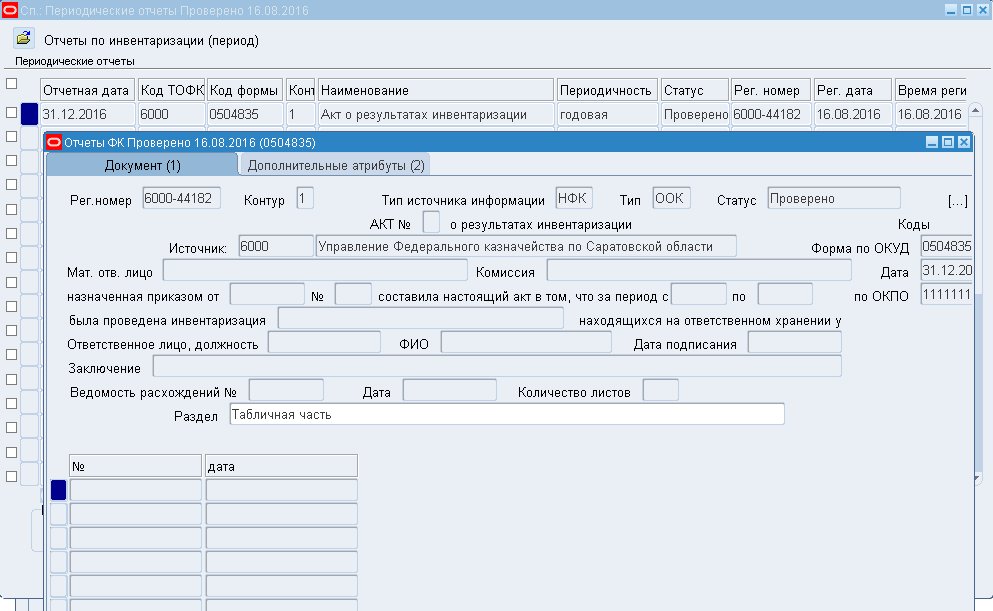 20
Спасибо за внимание!
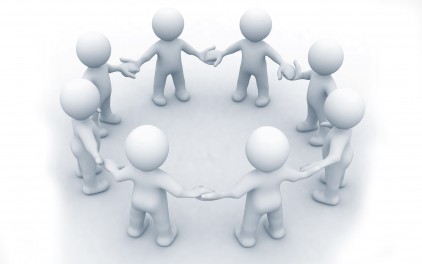 21